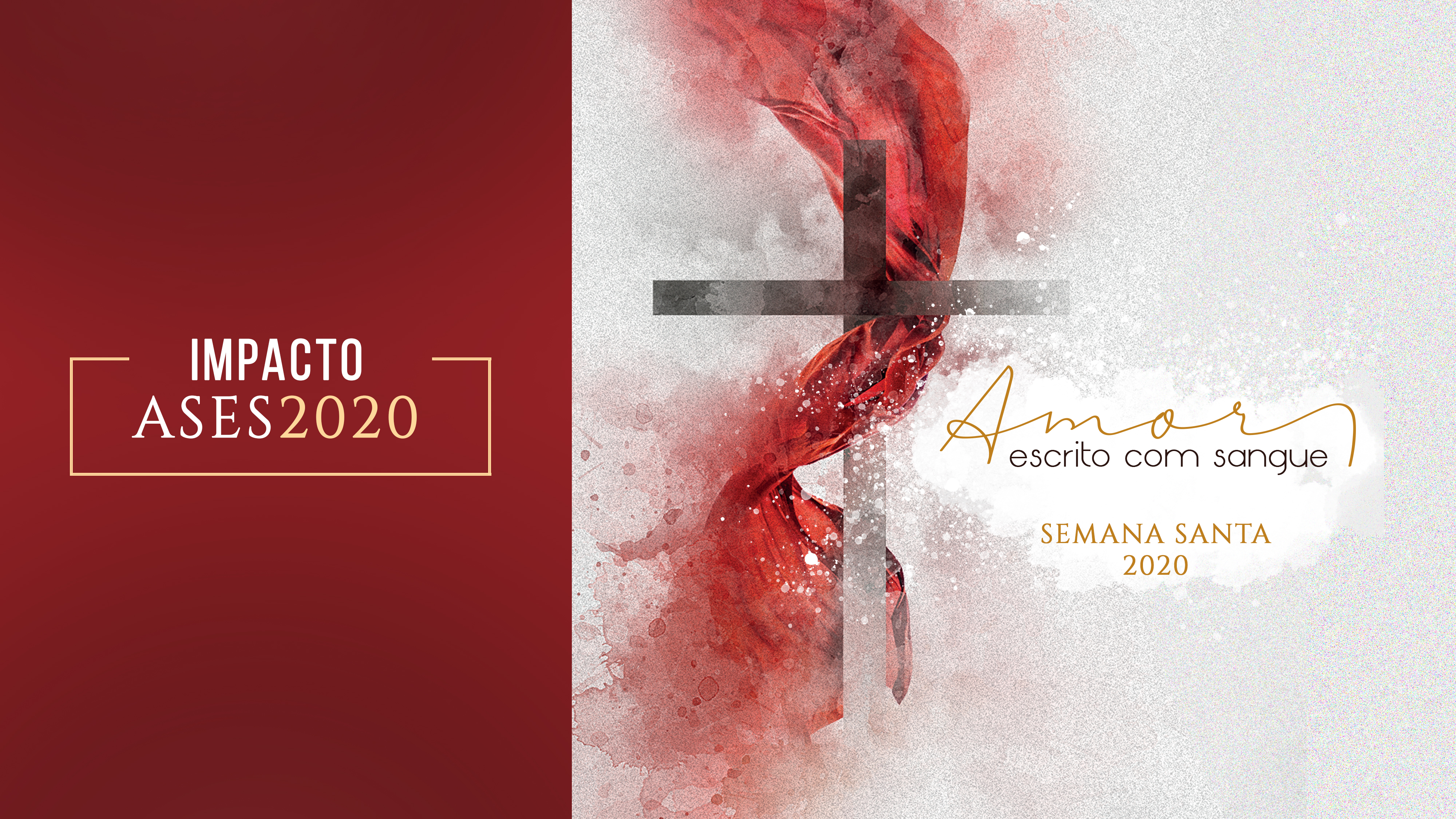 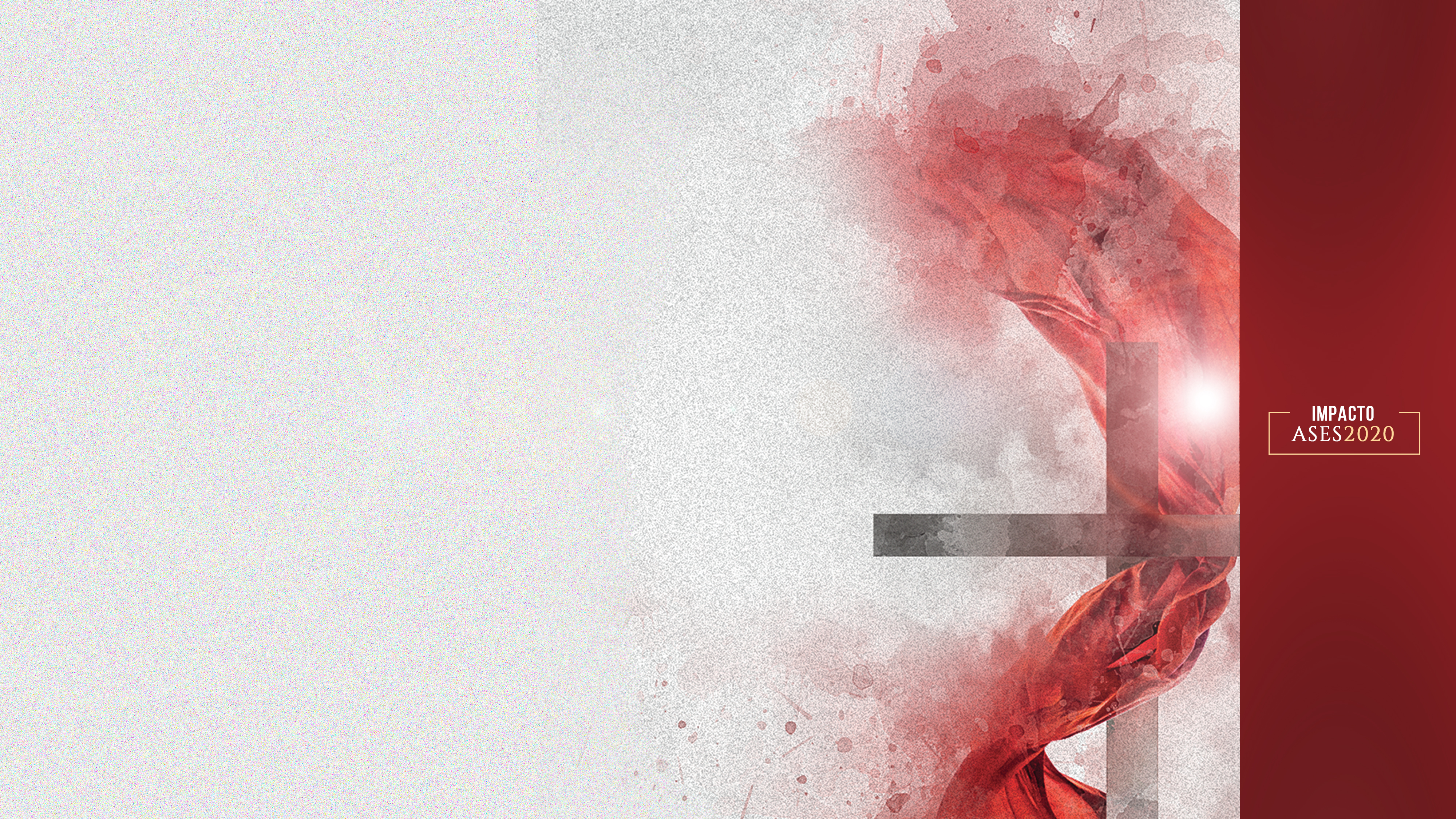 Coordenador Missionário
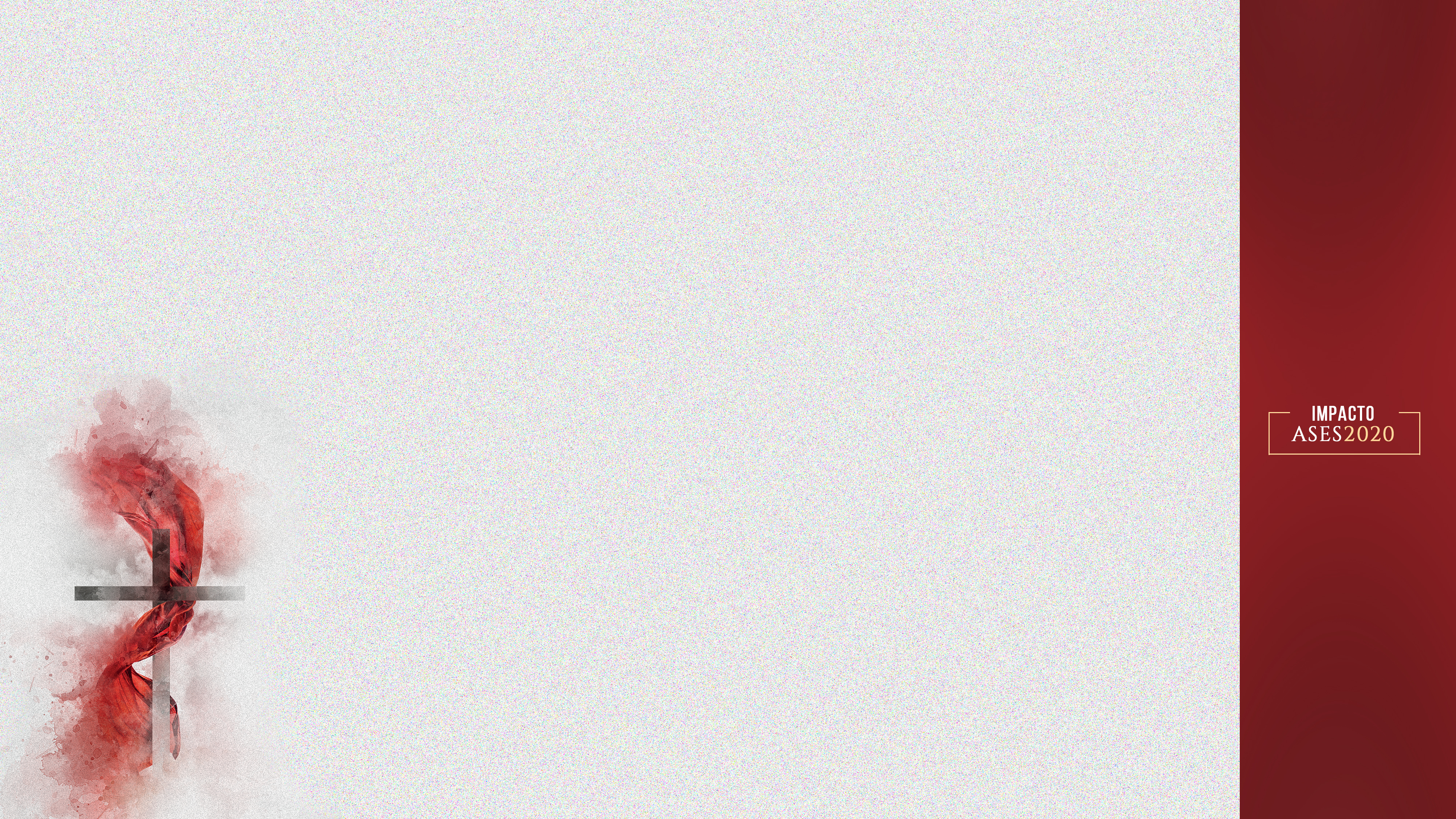 Cristo nosso modelo perfeito
O verdadeiro espírito missionário é o espírito de Cristo. O Redentor do mundo foi o grande missionário modelo. Muitos de Seus seguidores têm trabalhado diligente e abnegadamente na causa da salvação humana; mas o trabalho de homem algum pode-se comparar com a abnegação, o sacrifício, a beneficência de nosso Exemplo. EGW
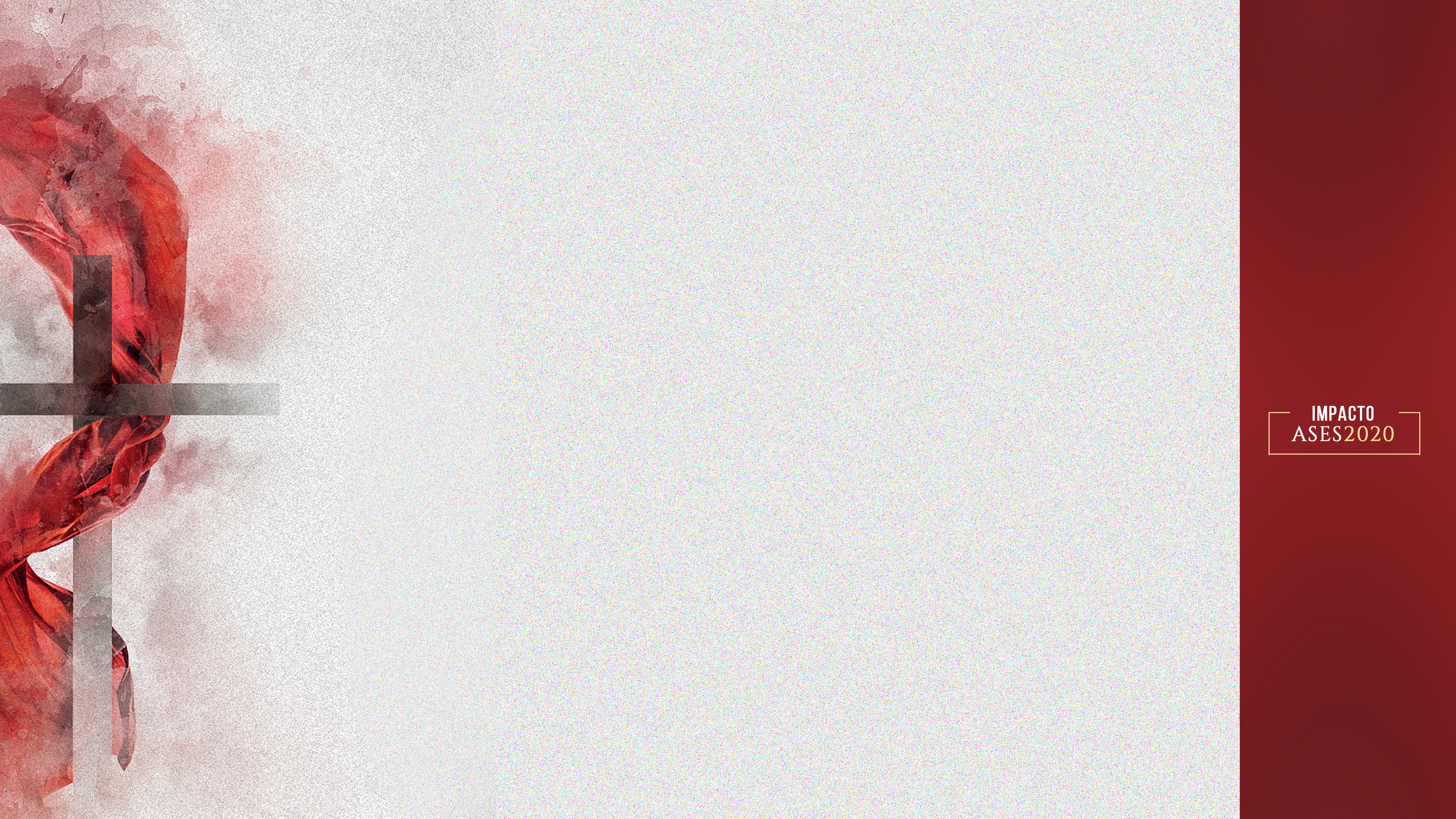 Foco
Envolver cada membro da igreja no Evangelismo de Semana Santa 2020
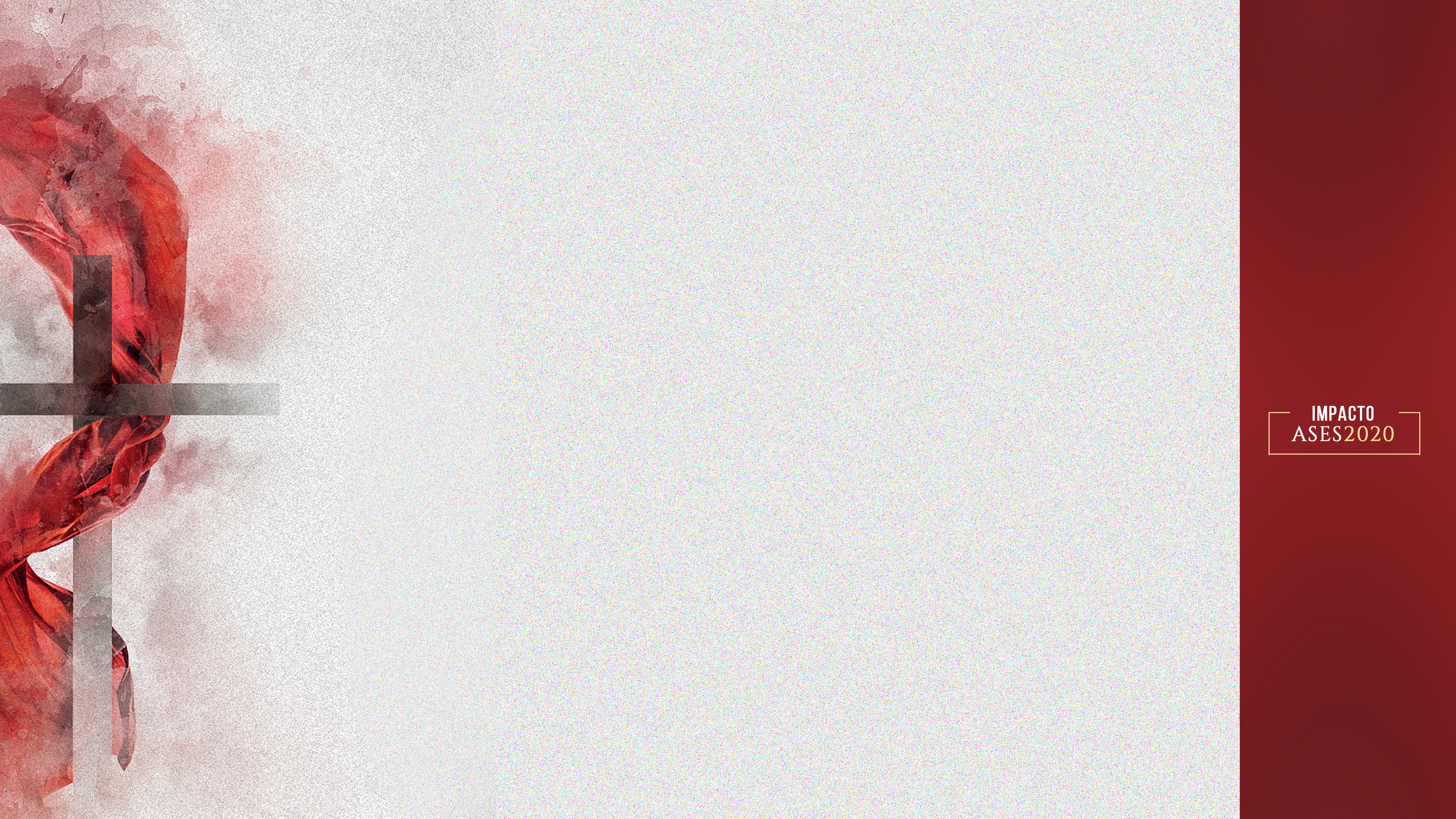 Acompanhamento
Certificar-se de que no mínimo 80% dos membros estão envolvidos na oração intercessora. “Todos os que aceitam a Cristo como seu salvador, o fazem em resposta a oração de alguém.”

O Batismo do Espírito Santo, p. 140
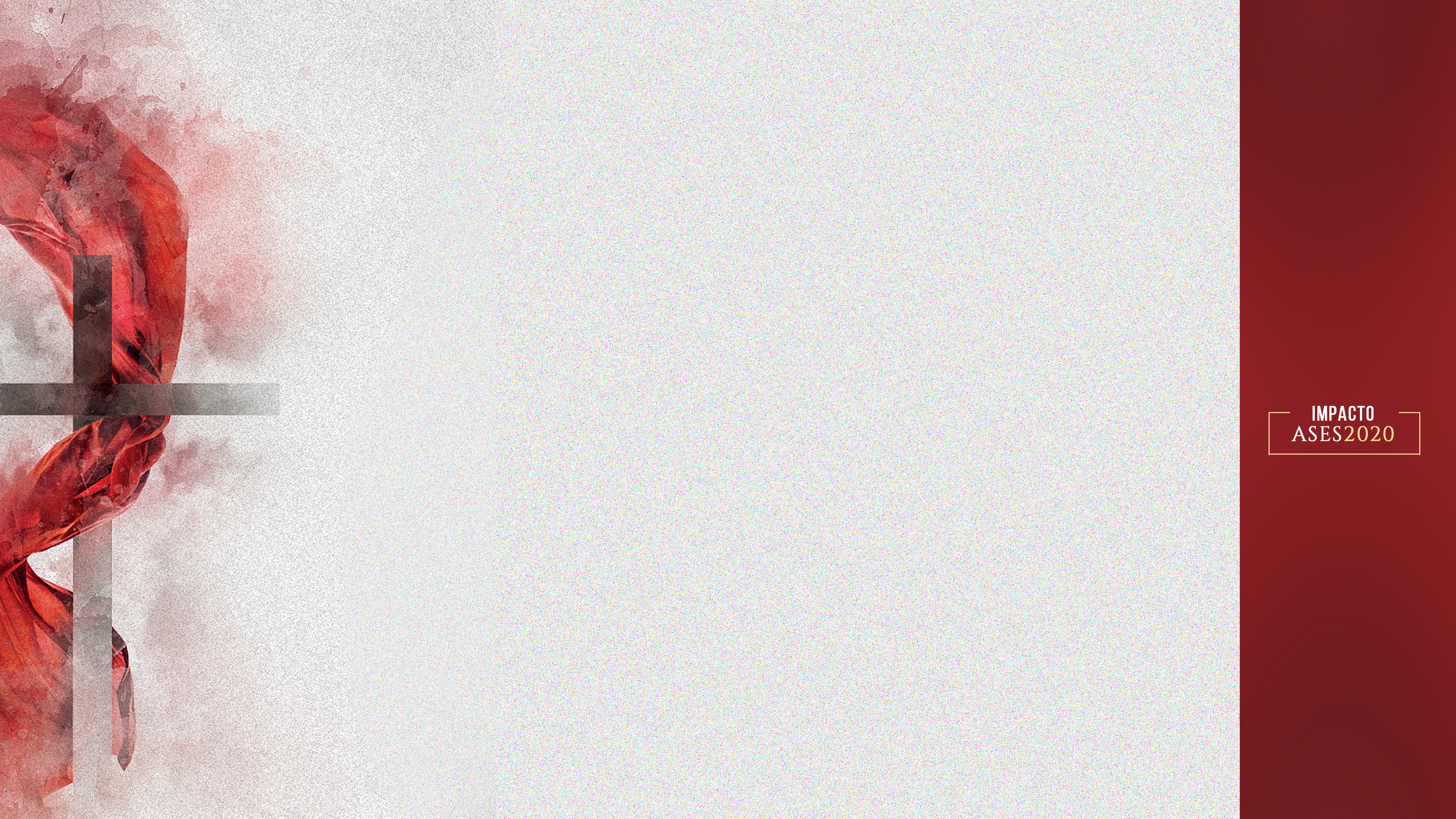 Acompanhamento
Certificar-se de que, no mínimo, 40% dos membros estão ministrando estudos bíblicos.   "Há famílias que jamais serão alcançadas pela verdade da Palavra de Deus, a menos que seus servos entrem em seus lares.”

Review and Herald 29/12/1904
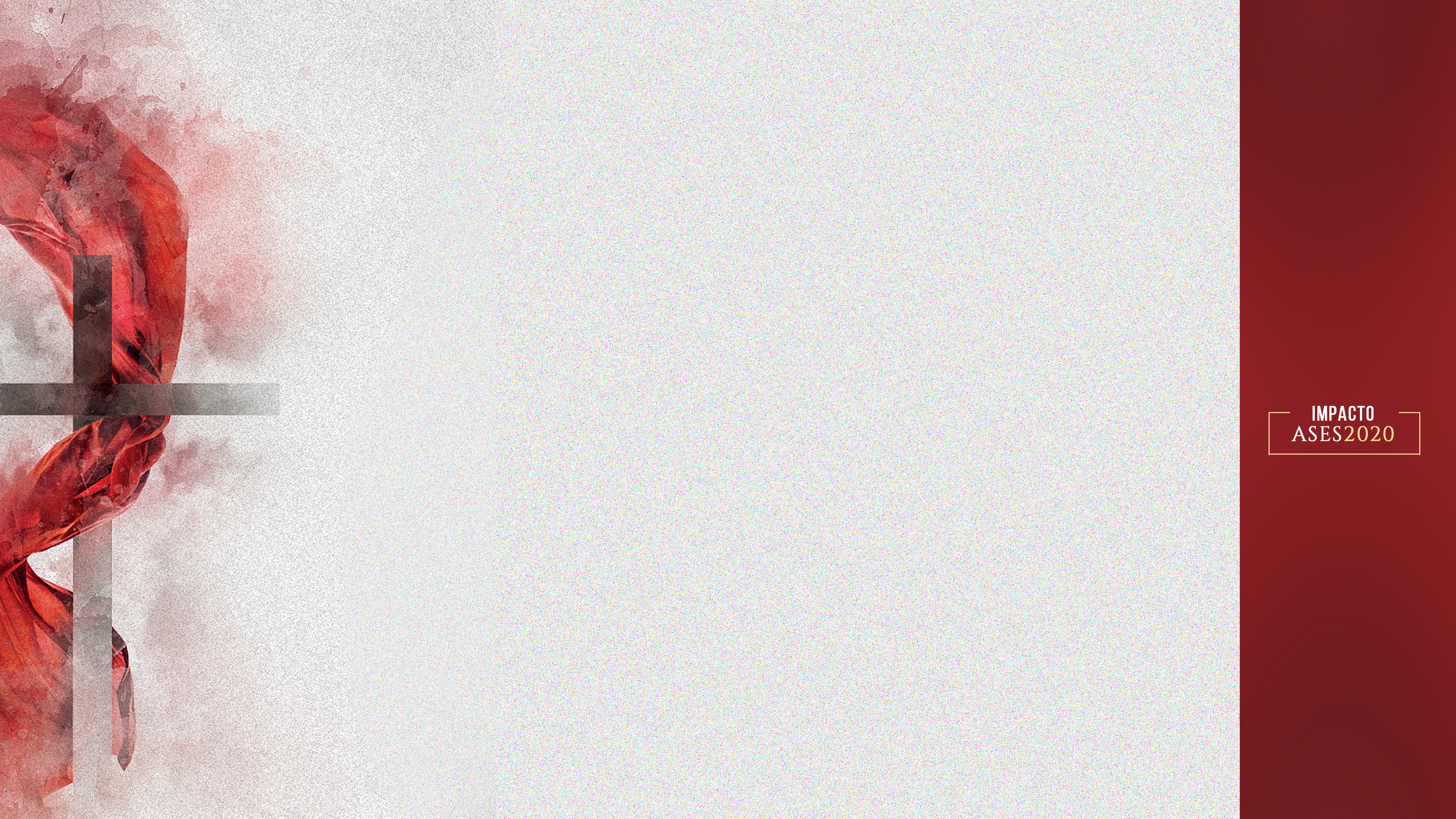 Acompanhamento
Trabalhar para que, pelo menos, 60% dos membros participem de um Pequeno Grupo.
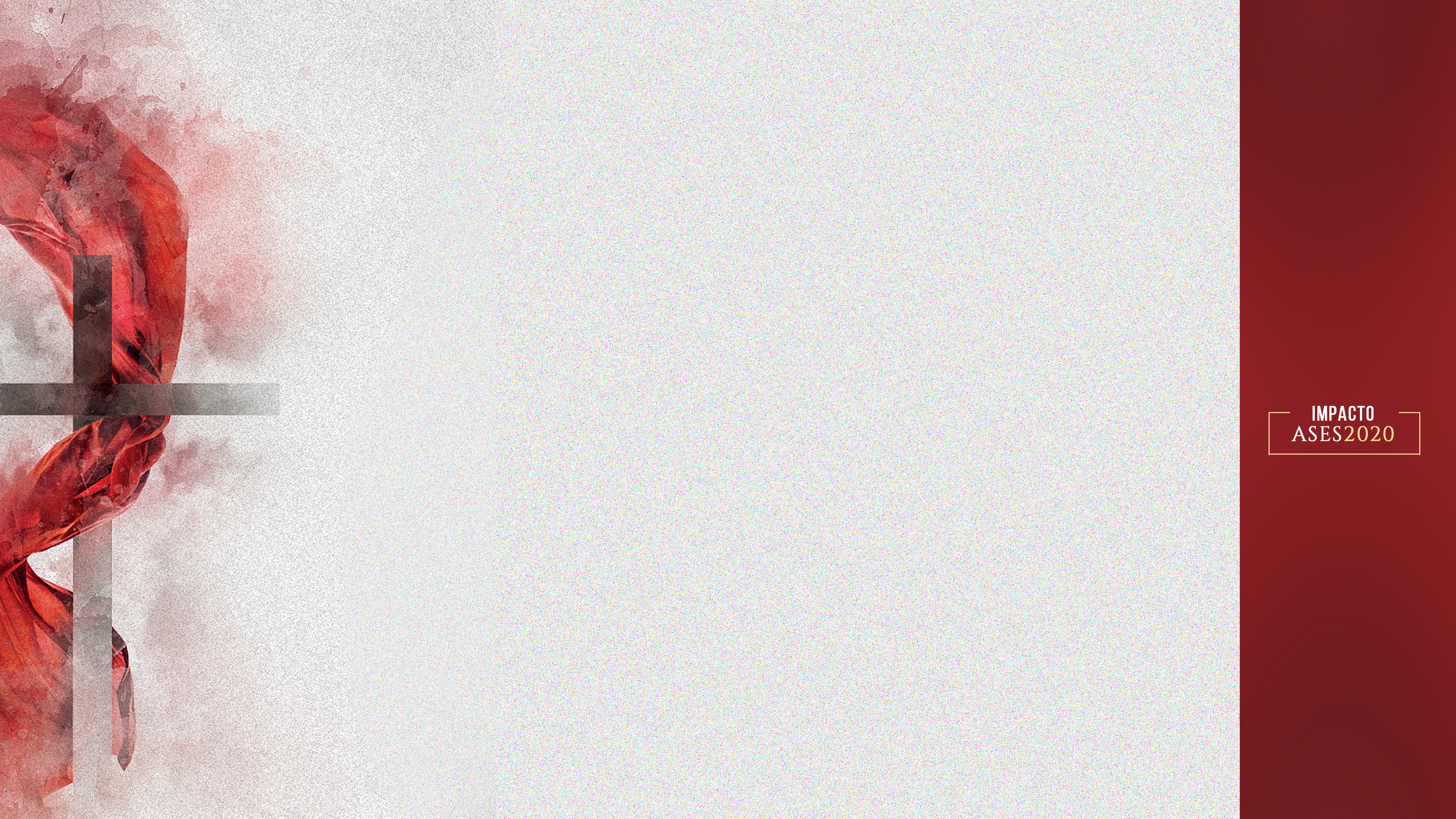 Envolvimento na Missão
Assim que uma pessoa está realmente convertida à verdade, brota-lhe no coração um desejo ardente de ir e falar a amigos ou vizinhos acerca da preciosa luz que irradia das páginas sagradas. Em seu desinteressado trabalho para salvar a outros, é uma carta viva, conhecida e lida por todos os homens. Sua vida mostra que ele se converteu a Cristo, e tornou-se colaborador Seu. 
EGW
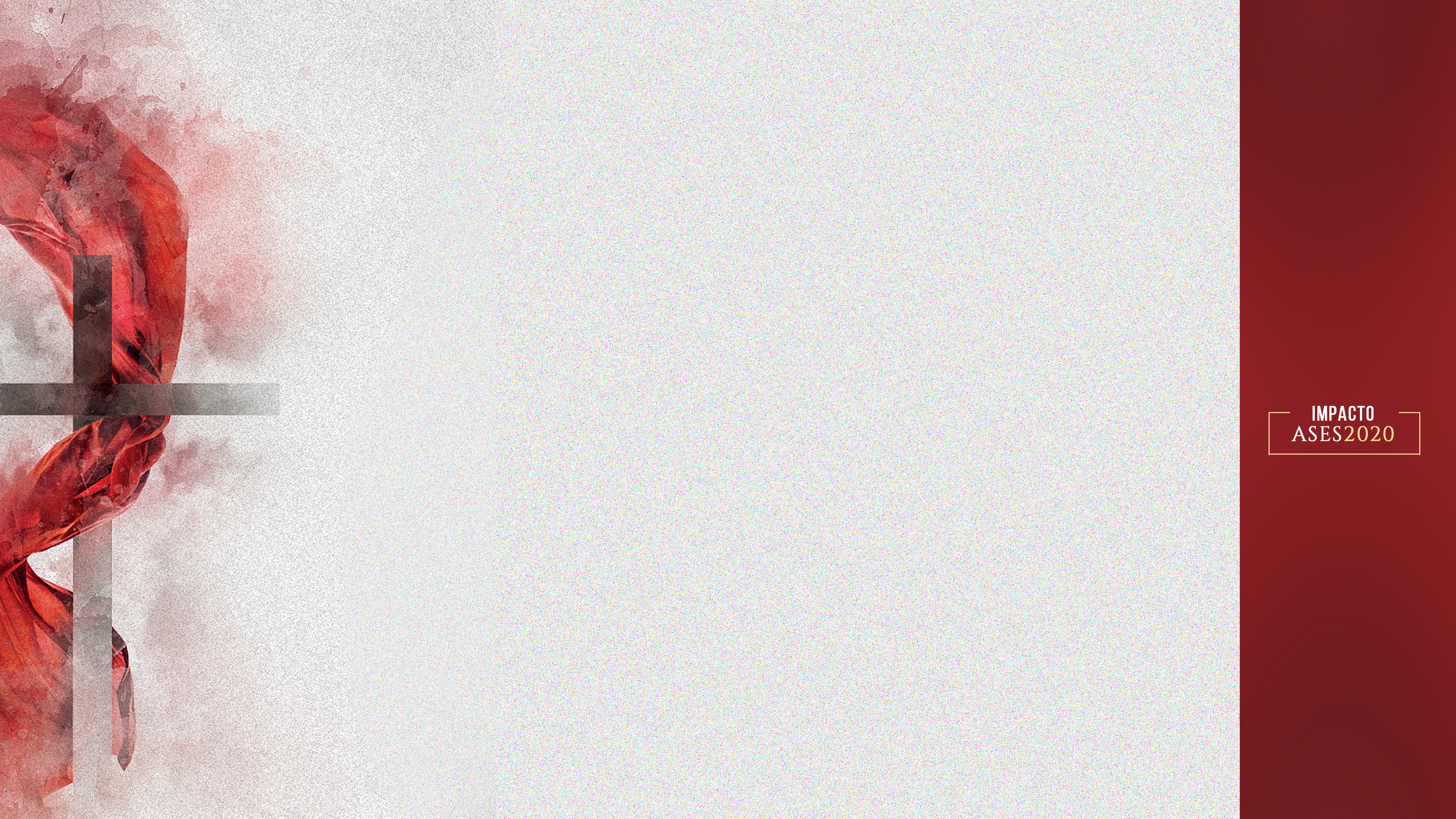 Estratégias
Entregar os Materiais da Semana Santa 2020 com antecedência aos envolvidos no projeto.

Planejar a abertura da Classe Bíblica para o domingo seguinte ao término da Semana Santa na igreja.

Mapear as famílias da igreja que podem abrir seus lares para a Semana Santa 2020.
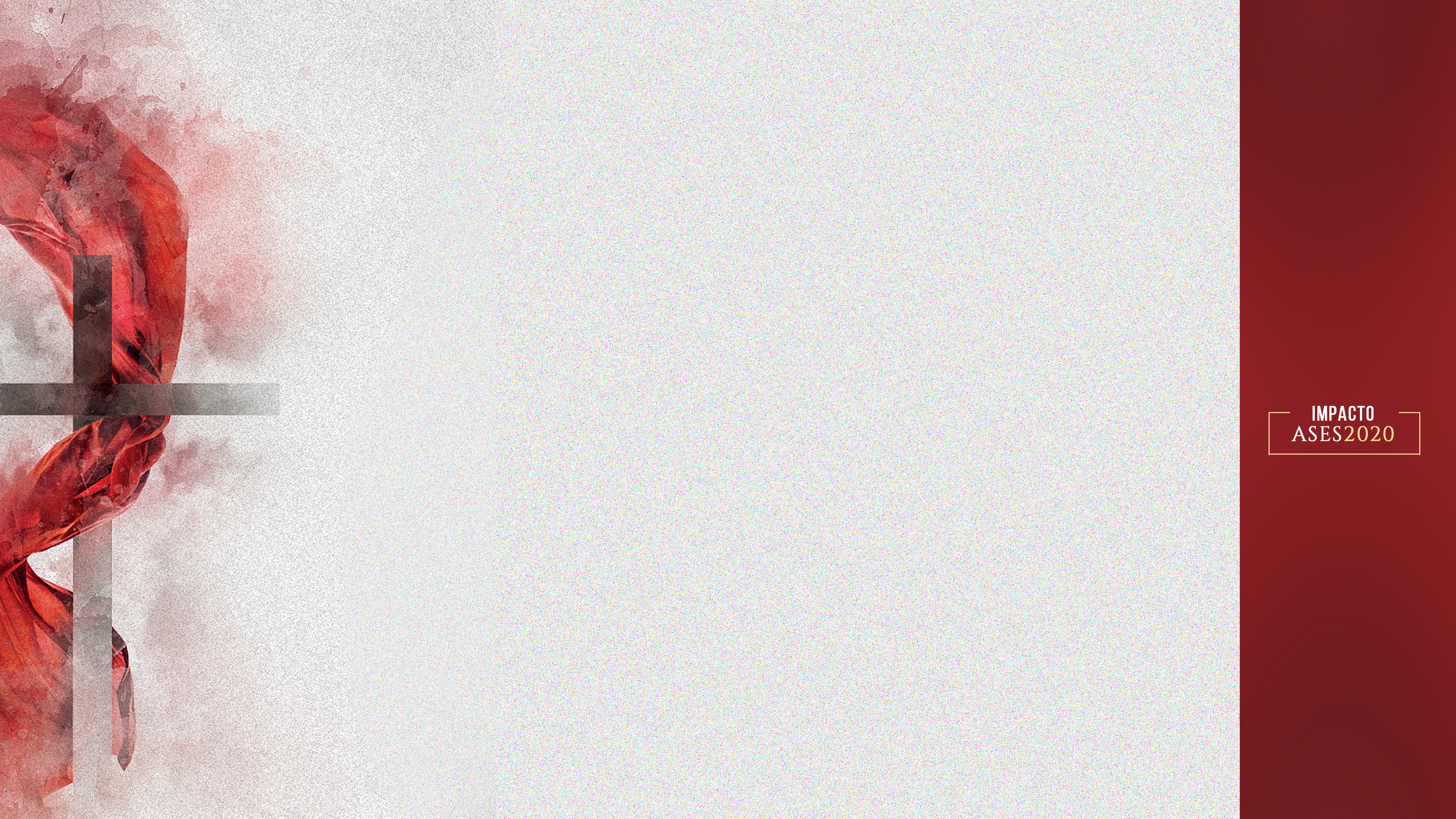 Estratégias
Motivar a igreja para abertura dos lares para a Semana Santa.

 Apresentar o mapeamento dos possíveis lares a serem abertos.
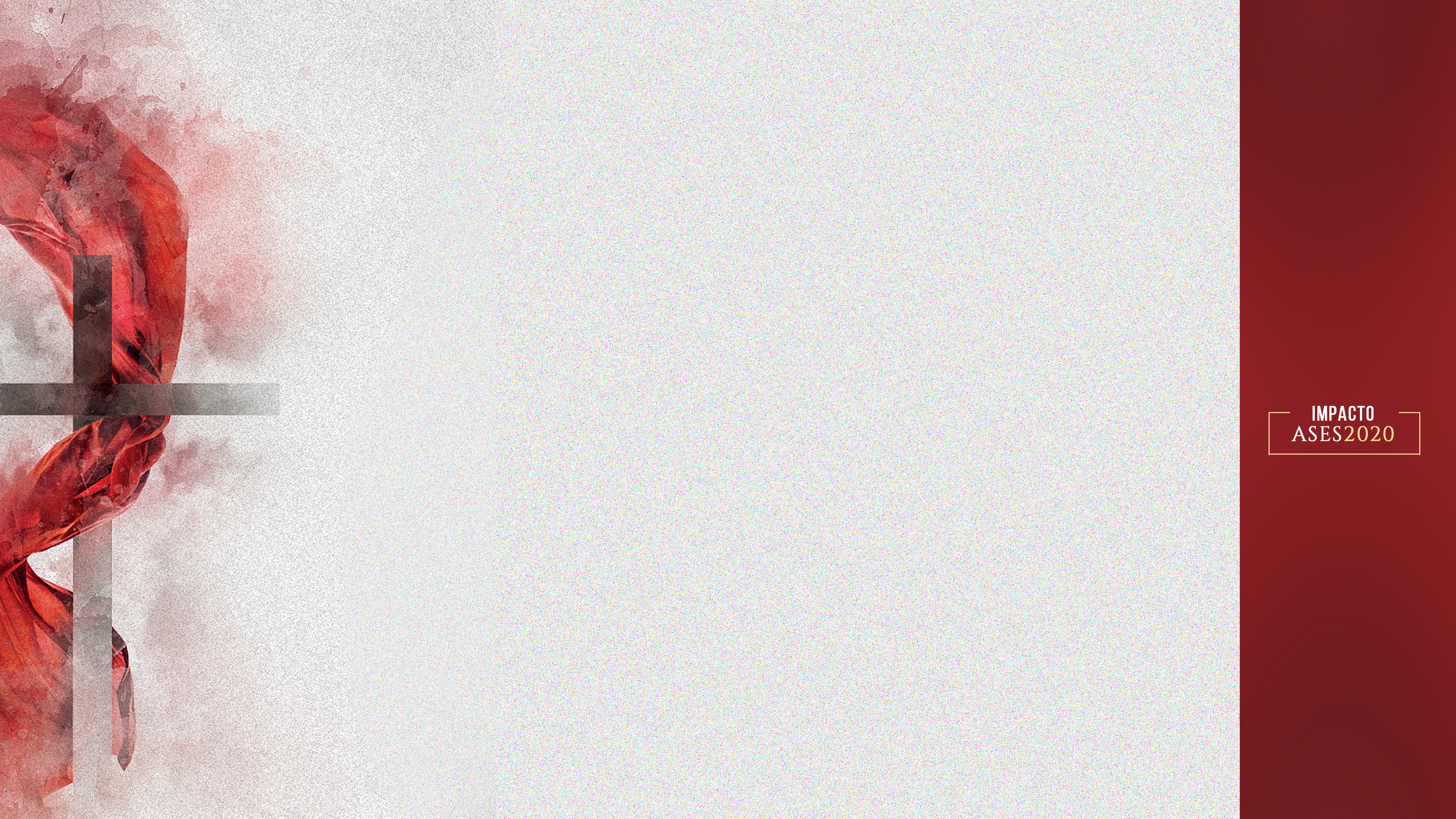 Estratégias
Treinar de forma prática a igreja a abrir o lar para receber os amigos de oração.

 Distribuir os kits para Lares Abertos aos anfitriões, consagrar o material e cadastrar cada família que está levando o material.
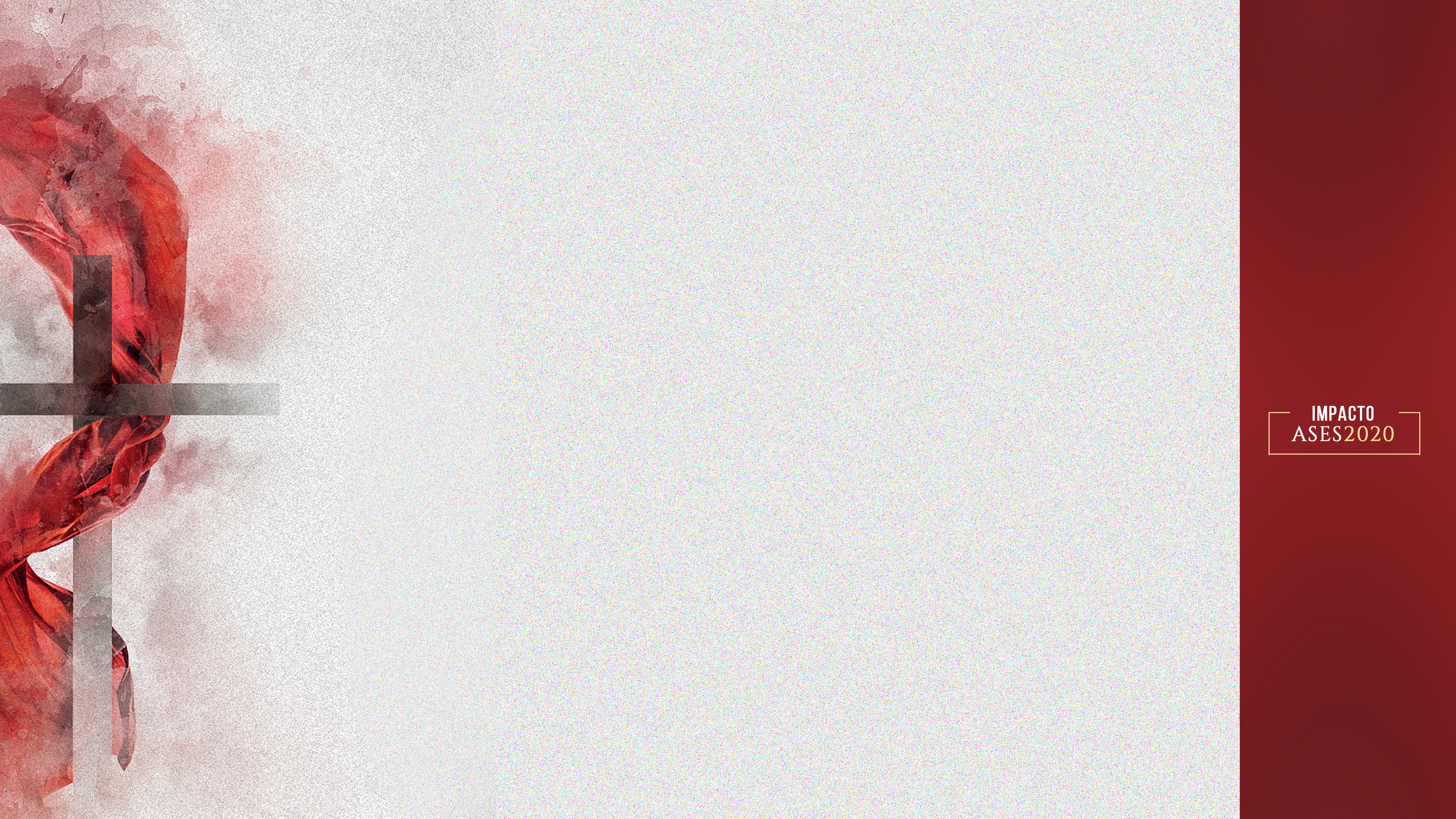 “Todo avivamento que já aconteceu na história do mundo ou na história da igreja deu grande ênfase à santidade de Deus. Deus não nos disciplina para subjugar-nos, mas para nos condicionar para uma vida de utilidade e bem-aventurança. Minha casa está nos céus. Eu estou apenas viajando por este mundo.”        

Billy Graham
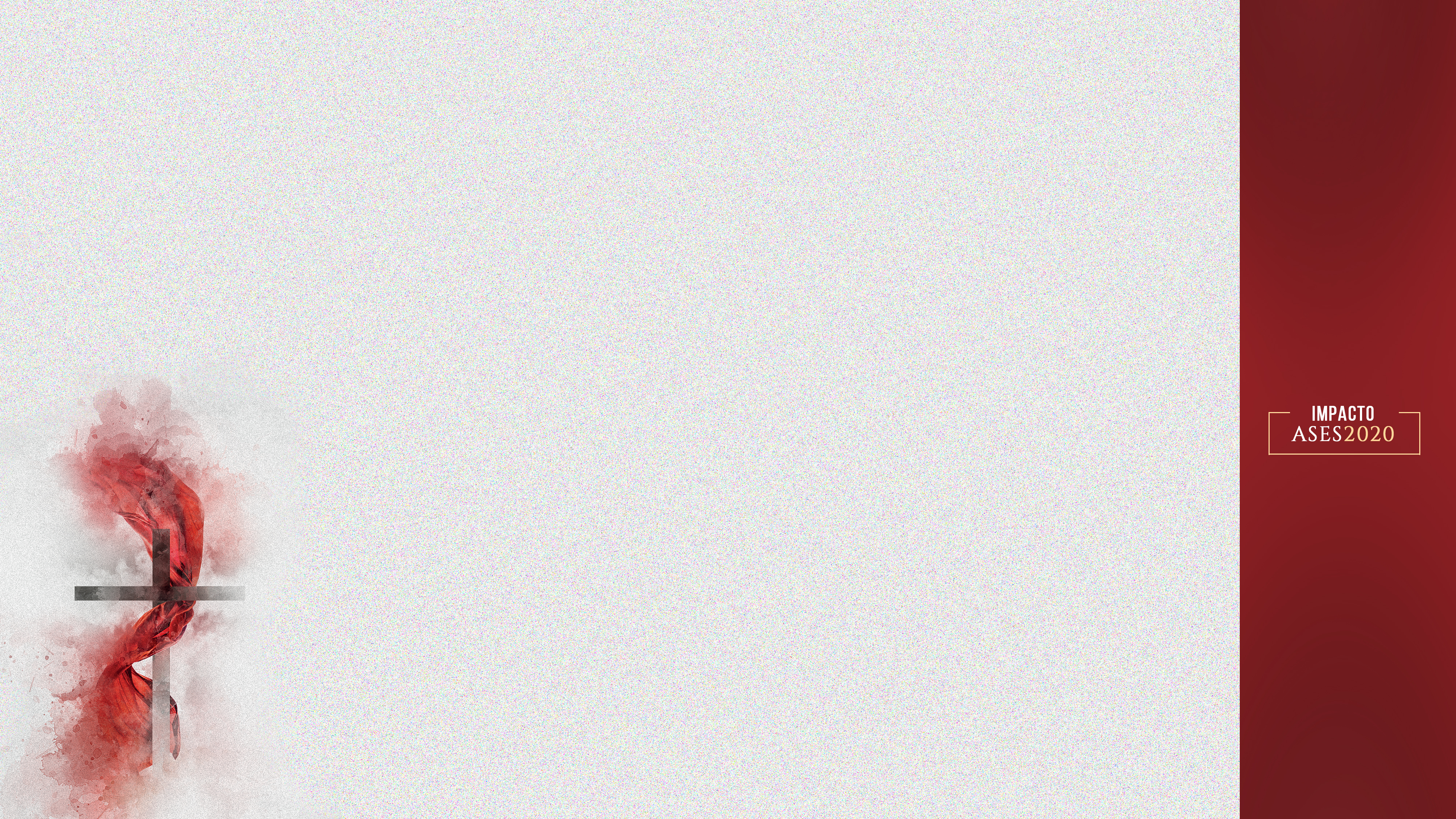 Lista de Interessados
É saudável que se tenha, pelo menos, um número de amigos interessados equivalente a 30% dos membros da igreja. Sugestão de lista de interessados:
Exemplo:
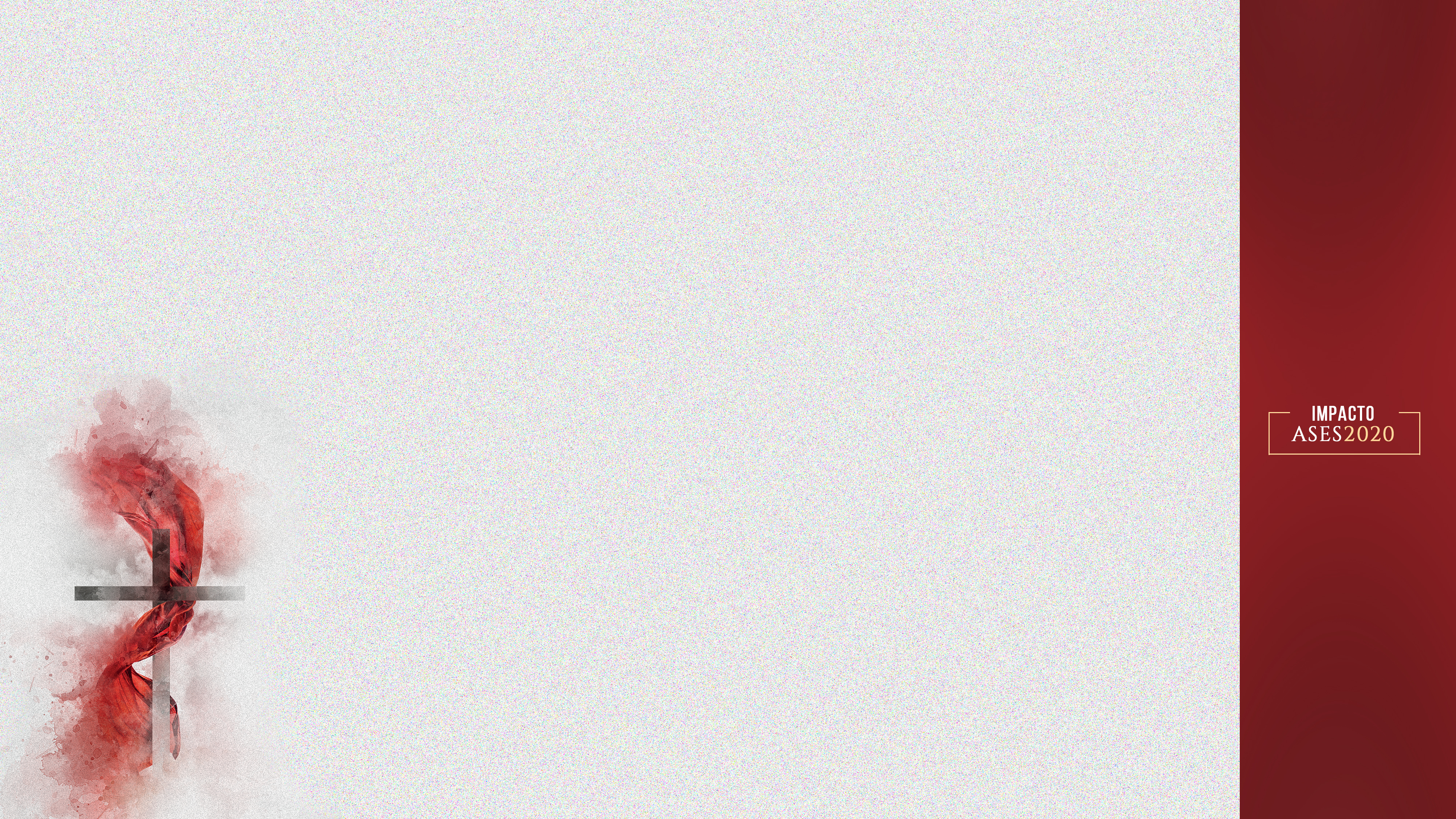 Cada família convidando seus amigos de oração para uma refeição  no sábado a noite.

 Primeiro o contato social, e assim se estabelece o convite para o restante da semana.
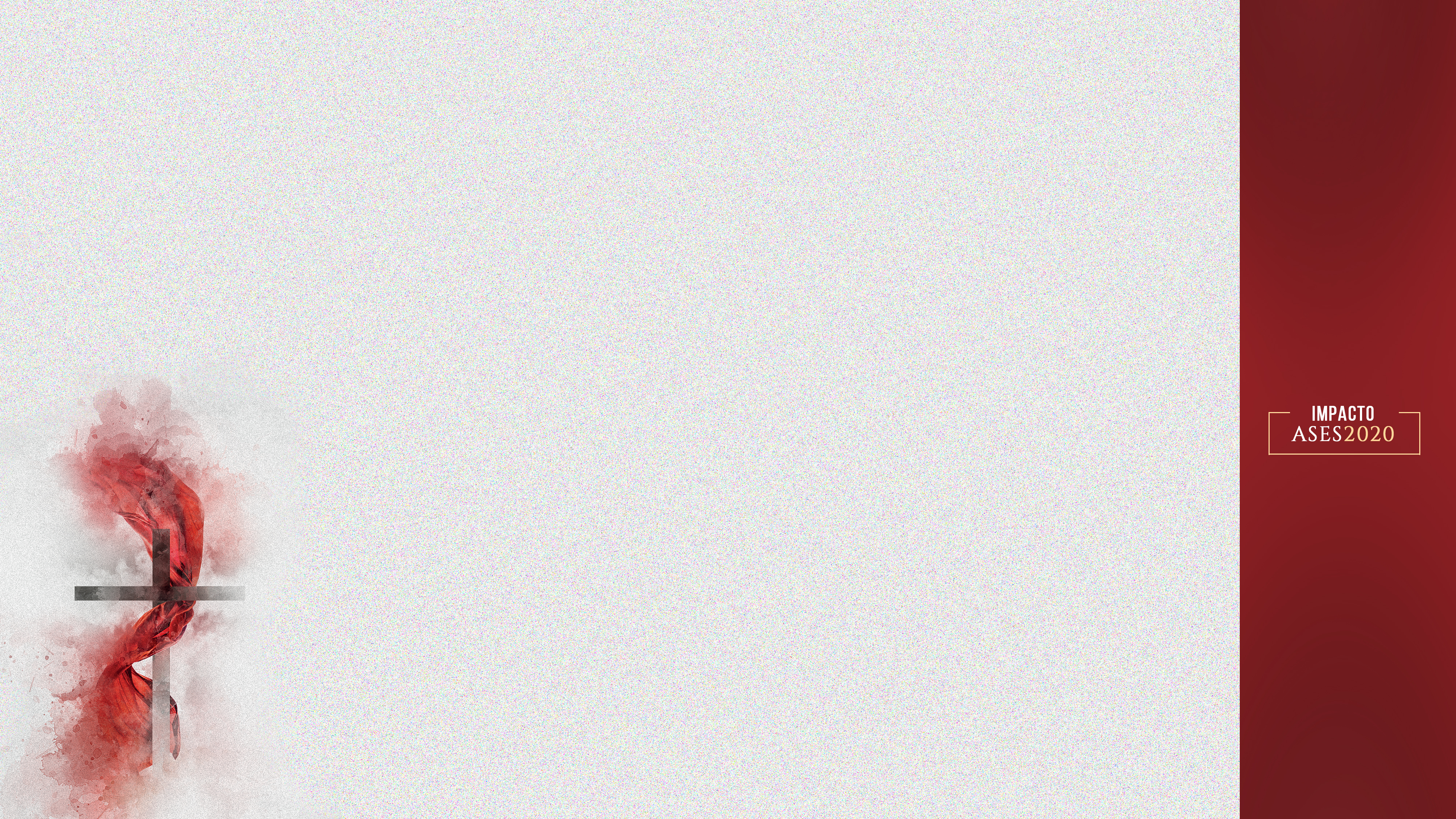 Metas
Estabeleça metas para a igreja. Mencione-as nos cultos.
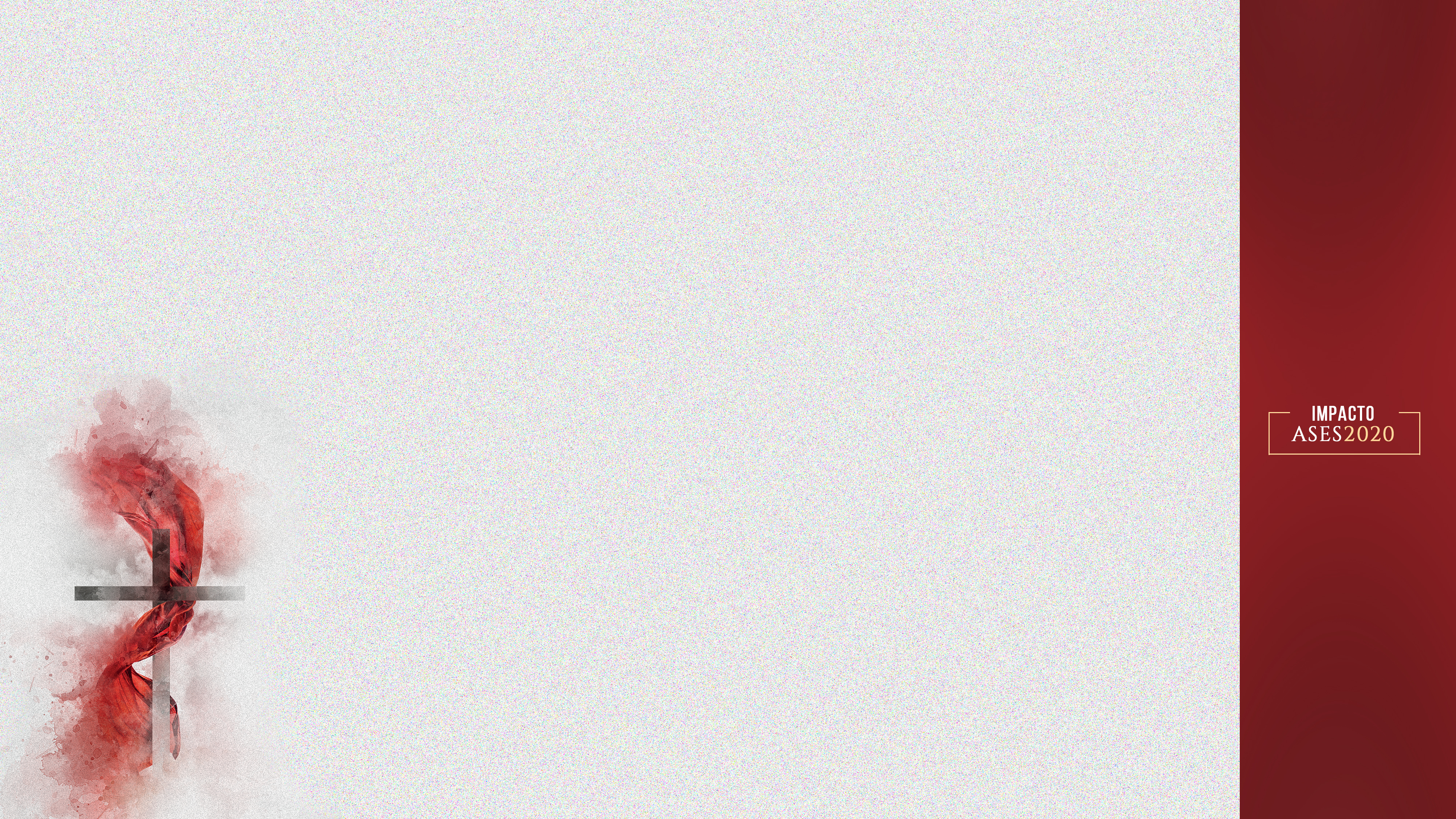 O verdadeiro Espírito Missionário
Seja companheiro. Acompanhe de perto o andamento de cada passo.

“Há trabalho para cada um de nós na vinha do Senhor. Não devemos buscar para nós a posição que nos permita fruir o máximo, ou ter o maior ganho. A verdadeira religião é isenta de egoísmo. O espírito missionário é um espírito de sacrifício. Devemos trabalhar onde quer que seja e em toda parte, ao máximo de nossa capacidade, pela causa do Mestre.” 
EGW
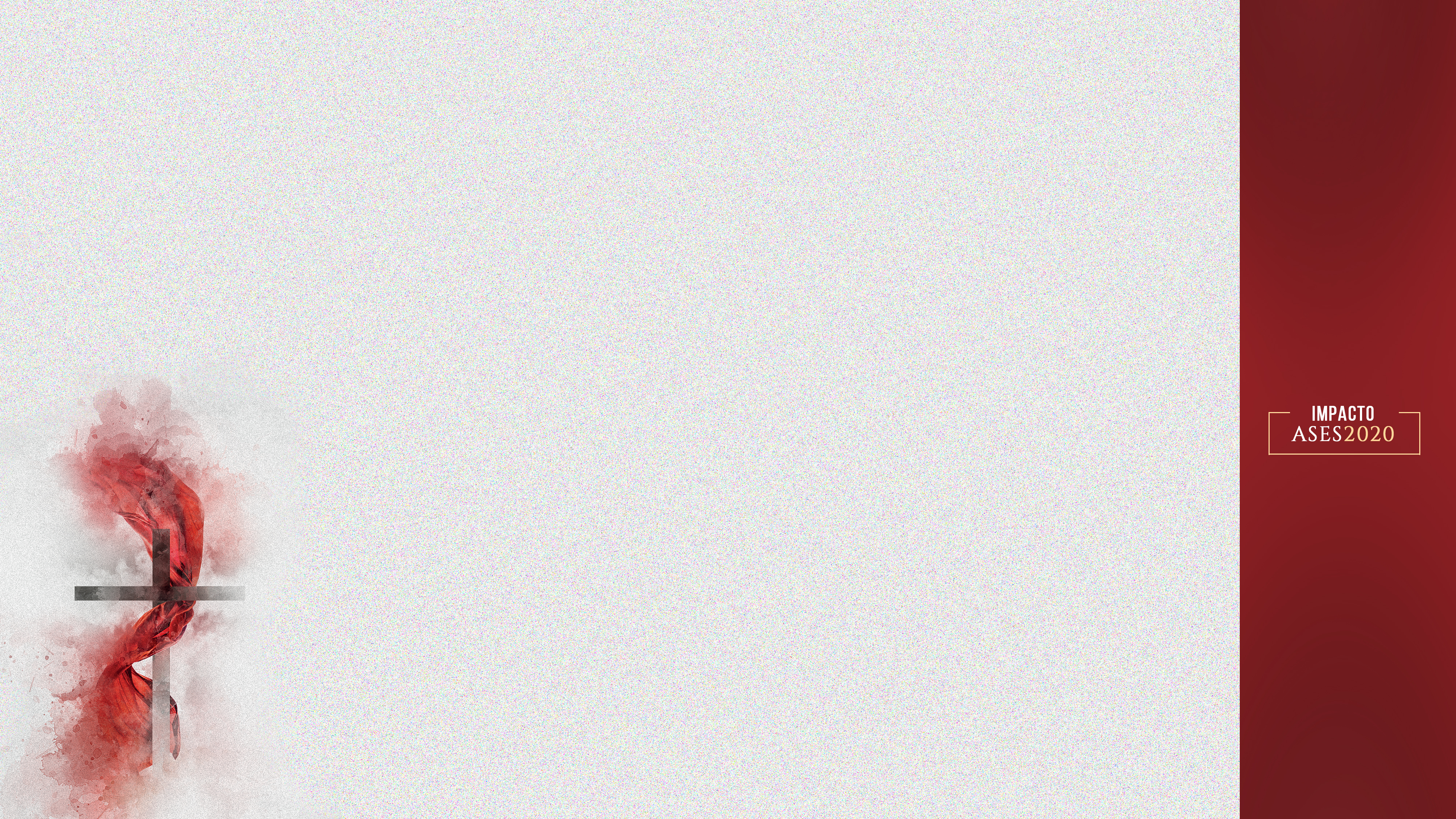 O Verdadeiro Espírito Missionário
“Dê ao mundo o melhor de você. Mas isso pode não ser o bastante. Dê o melhor de você assim mesmo. Veja você que, no final das contas, é tudo entre VOCÊ e DEUS. Nunca foi entre você e os outros.”
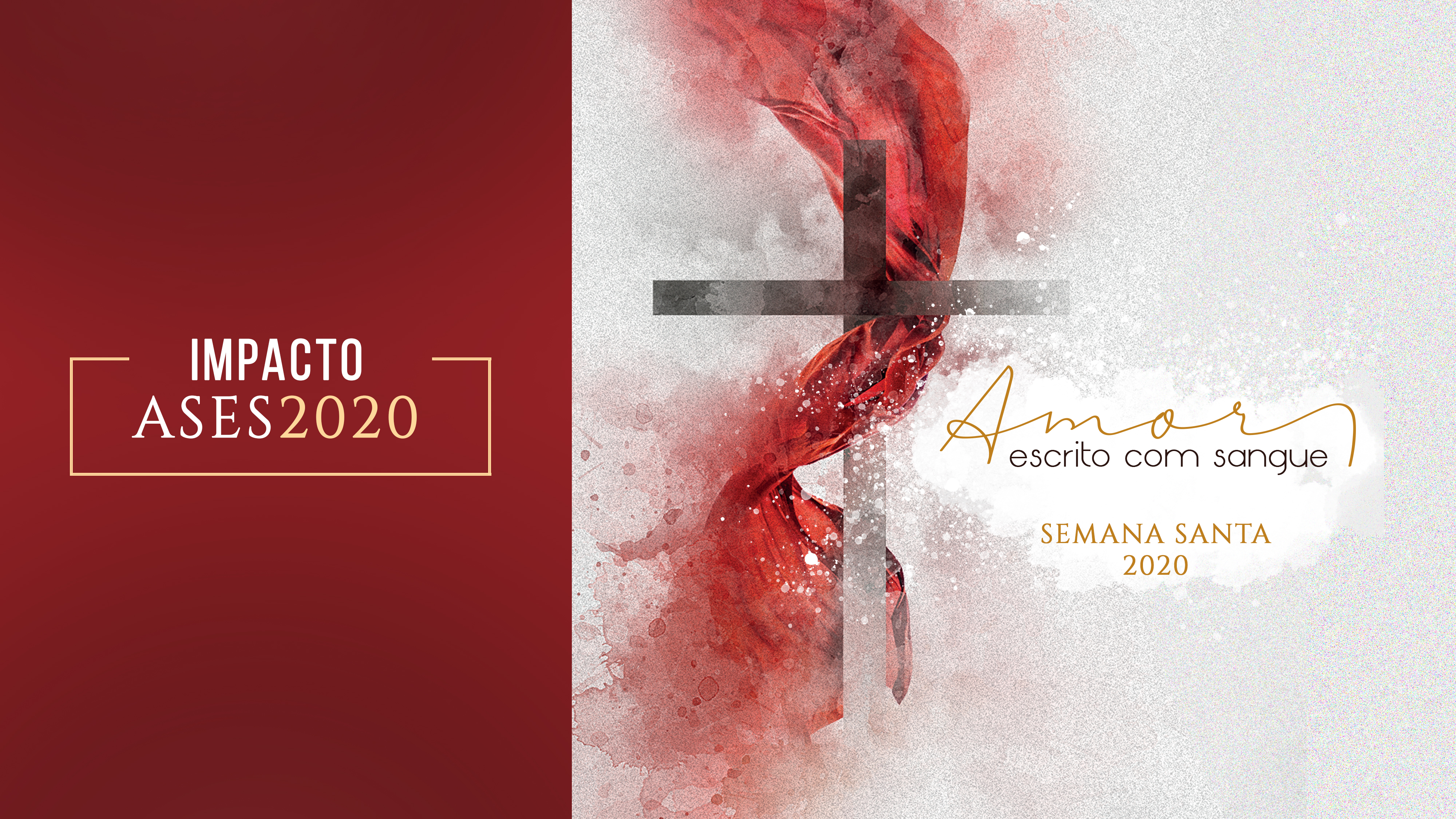